Business Formal
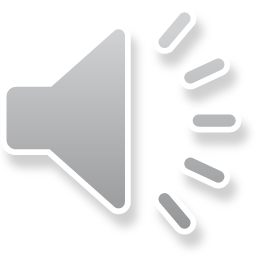 Solid-color and 
collared button down shirt
Solid-color blouse or 
collared button down shirt
Solid-color or simple
pattern necktie
Solid-color suit
Solid-color suit
Simple jewelry
Stockings
Leather shoes
High heel shoes
Business Formal
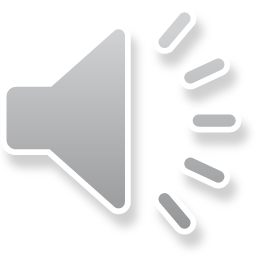 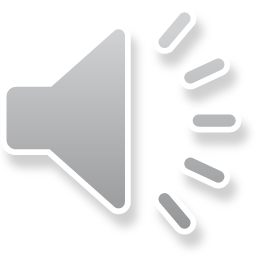 Business Casual
Oxford or Polo shirt
Blazer or jacket
Fitted-blouse
Knee-length skirt
or dress
Pants
Leather shoes
Flat or high heel shoes
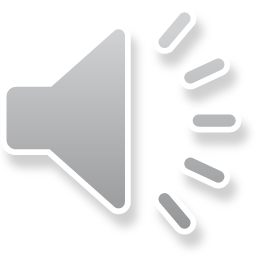 Business Casual
Casual
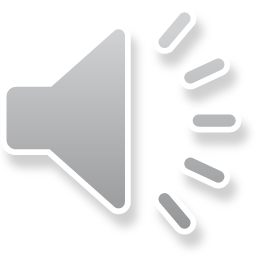 Collared shirt
Modest arm jewelry
Metal or leather watch
Sundress
Watch
Pants
Leather shoes
Flat or high heel shoes
Casual
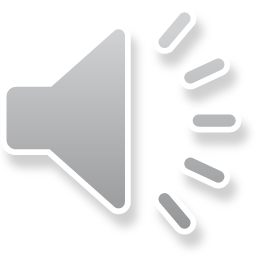 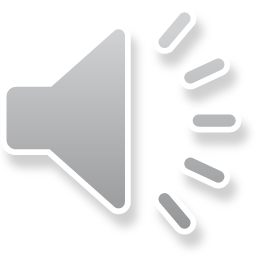 Ultra Casual
T-shirt or shirt
T-shirt
Collared or hooded sweater
Collared or hooded sweater
Jeans or pants
Jeans or pants
Comfortable footwear
Comfortable footwear
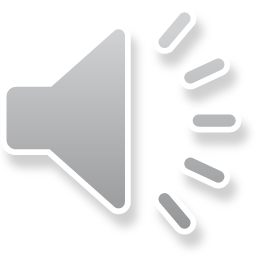 Ultra Casual
Sportwear
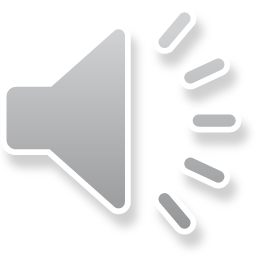 T-shirt
T-shirt
Short pants
Legging
Comfortable footwear
Comfortable footwear
Sportwear
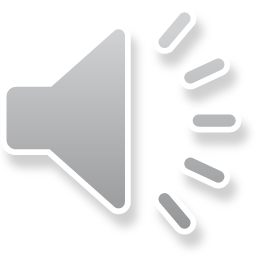 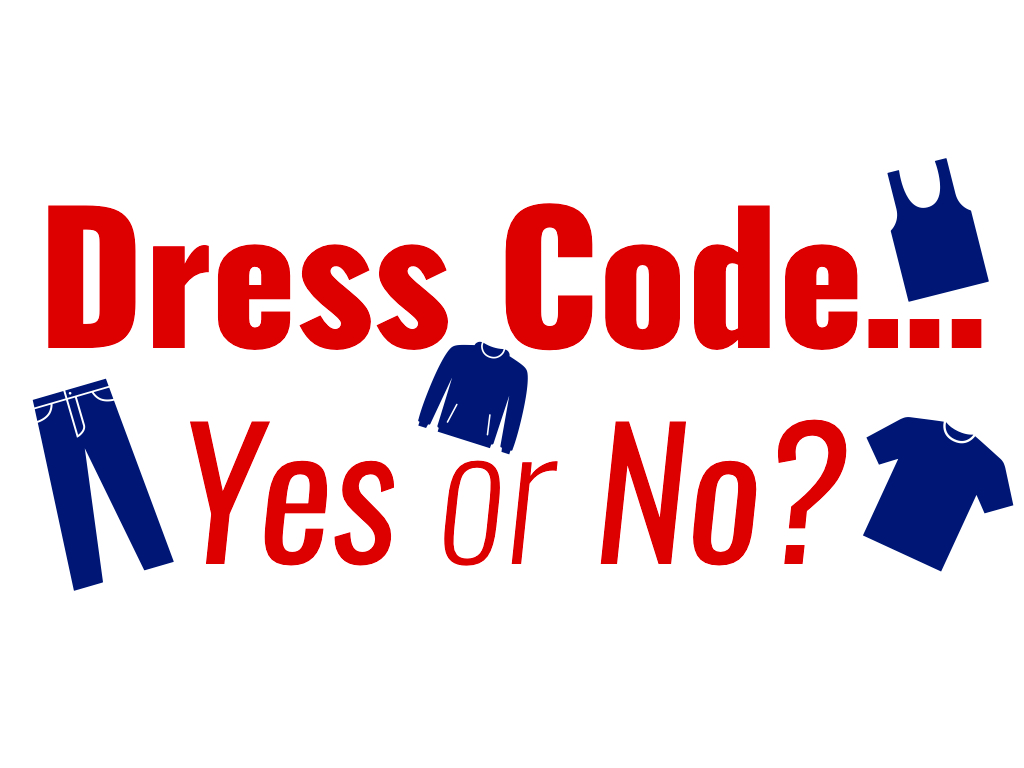 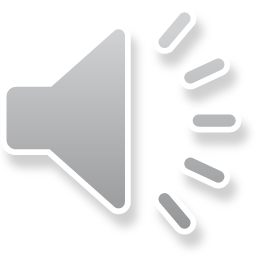 https://bhhsoracle.org/2018/03/25/dress-code-yes-or-no/